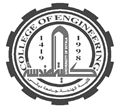 Diyala University                                                                                  College of Engineering                                                                               Fourth Year 2012/2013Computer & Software Engineering Department
ENCRYPTION AND DATA 
SECURITY

CSE-405
6 UNITS

PRESENTED BY 
DR. ALI J. ABBOUD
TEXTBOOKS
Applied Cryptography – 2nd edition
    Bruce Schneier Available online.
Security In Computing – 4th edition        Pfleeger and Pfleeger.
http://www.wikipedia.org/
Papers assigned for reading
2
CLASS STRUCTURE
Chapter 1: Introduction to encryption and Data security.
Chapter 2: Encryption systems.
Chapter 3: Secure encryption systems.
Chapter 4: Security involving programs.
Chapter 5: Protection Services for users of operating systems.
Chapter 6: Data Base security.
Chapter 7: Computer Network Security.
Chapter 8: Communication Security.
3
Chapter 1: Introduction
Is There a Security Problem in Computing?
4
In This Chapter
The risks involved in computing
The goal of secure computing: confidentiality, integrity, availability 
The threats to security in computing: interception, interruption, modifications, fabrication
Controls available to address these threats: encryption, programming controls, operating systems, network controls, administrative controls, laws and ethics
5
What Does “Secure” Mean?
Are you Secure?
What makes you feel secure?
Example: Banks	
Yesterday – learning from the past
Today
Protecting Valuables
Protecting Money Vs. Protecting Information
Size and Portability (large vs. small)
Ability to Avoid Physical Contact (lots vs. little)
Value of Asset (very high vs. variable)
6
Developing an Understanding
Examine the risk of security in computing
Consider  available countermeasures  or controls
Stimulate thought about uncovered vulnerabilities
Identify areas where more work is needed
7
Characteristics of Computer Intrusion
Any computer  system can be a target:
Hardware, Software, Storage, Data, People/User
Any system is most vulnerable at its weakest point.
Principle of Easiest Penetration -  An intruder must be expected to use any available means of penetration. Penetration may not necessarily be by the most obvious means, nor via the one we have the most defense against.
Consider all the means of penetration
Checked repeated times 
Don’t underestimate the attacker/think like an attacker
Strengthening one thin might weaken another
8
Attacks
The components to attack:
Hardware
Software
Data
Vulnerability – a weakness in the security system that could be exploited to cause harm or loss.
Threat – a set of circumstances that has the potential to cause loss or harm.
Wall holding back water
Threat to get wet
Vulnerability is a crack in the wall
9
10
Definitions
Attack – human who exploits a vulnerability
Control – a protective measure against an attack
A threat is blocked by control of vulnerability
Type of System Security Threats in computing
Interception
Interruption
Modification
Fabrication
11
12
Method, Opportunity & Motive
Why? Who? What? When? Where?
Attacker must have three things:
Method – the skill, knowledge and tool
Opportunity – the time and access 
Motive – a reason to want to perform an attack
13
Security Goals
Secure is:
Confidentiality  (Secrecy or Privacy)- assets accessed only by authorized parties
Not only reading but viewing, printing or knowing about the asset
Integrity – assets modified only by authorized parties
Includes writing, changing, changing the status, deleting or creating
Availability – assets are accessible to authorized parties at appropriate times.
Denial of Service
14
15
Vulnerabilities
Hardware
It is very visible
Easy to attack
Water, burned, frozen, gassed and electrocuted, dust, time, rodents, environment 
Voluntary Machine Slaughter or Machinicide 
Software
Software Deletion
Software Modification 
Software Theft
16
17
Malicious Modification of Software
Logic Bomb
Trojan Horse
Virus
Trapdoor
Information leaks
Data Vulnerabilities
Effects everyone
Data is more than just an electronic file
Principle of Adequate Protection – Computer items must be protected only until they lose their value.
Data Confidentiality
Data Integrity 
Other Exposed Assets
Networks
Access
Key People
18
19
Computer Criminals
Amateurs

Crackers or Hackers
Career Criminal
Terrorists
20
Methods of Defense
Harm occurs when a threat is realized against a vulnerability
Risk – the possibility of harm
Dealing with Harm
Prevent it: by blocking the attack or closing the vulnerability
Deter it: by making the attack harder but not impossible
Deflect it: by making another target more attractive (or this one less so)
Detect it: either as it happens or some time after the fact
And Recover  from its effects
21
Controls
Control – attempt to prevent the exploitation of a vulnerability
Computer Security has lots of controls
Simple or Difficulty
Inexpensive or Expensive
Type of Control
Encryption – formal name for the scrambling process
deals with confidentially and integrity
Does not solve computer security problems.
Cleartext
Ciphertext
Protocols
22
Software Controls 
Programs must be secure to prevent attacks
Program Controls:
Internal Program Controls
Operating System and Network System Controls
Independent Control Programs (virus checker)
Development Controls (quality standards in construction)
Software controls effect the user
Hardware Controls
Smart cards, locks, devices to ID users, firewalls, intrusion detection systems, circuitry control
Policies and Procedures
Policies – an agreement of way things are done
Must be written and training provided
Physical Controls – locks/security officer/backups
23
Effectiveness of Controls
Controls must be properly used!
Awareness of Problem
Likelihood of Use
Principles of Effectiveness -  Control must be used-and used properly- to be effective.  They must be efficient, easy to use, and appropriate.
Overlapping Controls (good)
Periodic Review – controls are not permanent 
Principle of Weakest Link – Security can be no stronger than its weakest link.
24
Conclusion
The risks involved in computing
The goal of secure computing: confidentiality, integrity, availability 
The threats to security in computing: interception, interruption, modifications, fabrication
Controls available to address these threats: encryption, programming controls, operating systems, network controls, administrative controls, laws and ethics
25